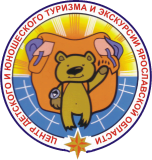 Создание единого образовательного пространства средствами регионального проекта неформального образования "Патриотическая туристско-краеведческая экспедиция "Моя Родина - Ярославия"
Паршина Светлана Анатольевна,
 заместитель директора ГОУ ДО ЯО «Центр детского и юношеского туризма и экскурсий»
по информационно-методической работе
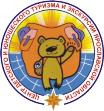 Государственное задание ГОУ ЯО ЦДЮТурЭк на 2015 – 2017 гг.
Государственная услуга: 
Реализация дополнительных общеобразовательных программ – дополнительных общеразвивающих программ (ДООП)
Работы:
Обеспечение деятельности региональных инновационных площадок и региональных ресурсных центров
ДООП, реализуемые в ГОУ ЯО ЦДЮТурЭк
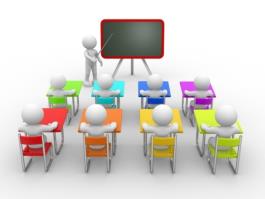 «Историки – краеведы»
«Основы генеалогии» (УМК)
«Юные археологи» (УМК)
«Активисты школьного музея»
«Край, в котором хочется жить» 
"Ярославская сторонка, ярославская земля…» (литературное краеведение)
«Юные туристы – краеведы»
«Программа подготовки волонтёров»
«Честь и мужество»
«Кадеты России»
Программа интенсивного курса «Юные экскурсоводы» (УМК)
«Спортивное ориентирование»
«Школа безопасности»
«Юные инструкторы туризма» и. т. д.
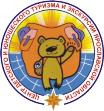 РРЦ  ДО ЯО «Патриотическое воспитание детей»
ГОУ ЯО «Центр детского и юношеского туризма и экскурсий» – региональный ресурсный центр департамента образования Ярославской области по направлениям «Развитие детско-юношеского туризма» и «Патриотическое воспитание детей»
Приказ ДО ЯО от 15.01.2015 №9/01-03
Техническое задание -  виды деятельности: (по данному направлению)
Организация и проведение информационно-методических семинаров 
Разработка и распространение информационно-методических материалов
Организация и проведение общественно-значимых мероприятий
Консультирование
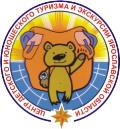 Сопровождение региональных, межрегиональных и всероссийских проектов по гражданско-патриотическому воспитанию
Организационное сопровождение проектов национальной программы детского культурно-познавательного туризма Министерства культуры РФ (2013 – 2015 г.)
Организационное сопровождение международного проекта «Поезд Победы» (май 2015 г. Маршрут Ярославль - Минск - Брест - Смоленск - Ярославль) Организаторы – Агентство по туризму ЯО, департамент образования ЯО. Участники – 273 обучающихся из всех МР ЯО
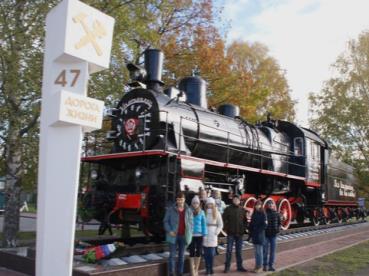 Участники проекта «Маршруты Победы» по военно-патриотическому маршруту «Дорога жизни»
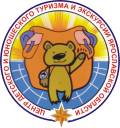 Межрегиональный культурно-просветительский проект «Узоры городов России»
Этнографический проект
Участники: обучающиеся ОО 7 регионов ЦФО и СЗФО
Цель проекта: содействовать развитию у обучающихся интереса к памятникам истории, культуры, декоративно-прикладному искусству России
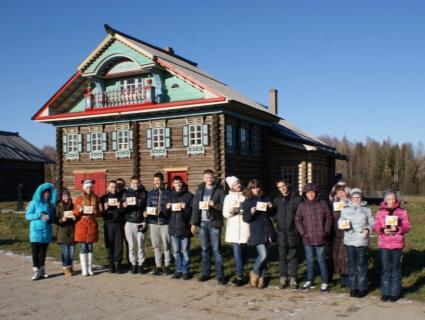 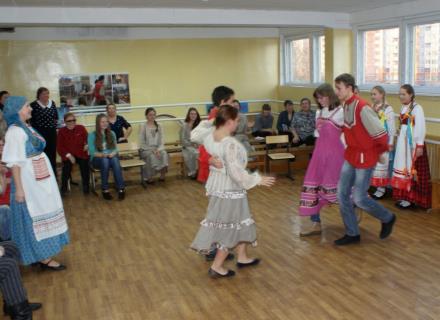 Обмен опытом деятельности музеев образовательных организаций Ярославской и Вологодской области
Музей деревянного зодчества в с.Семёнково Вологодская обл.
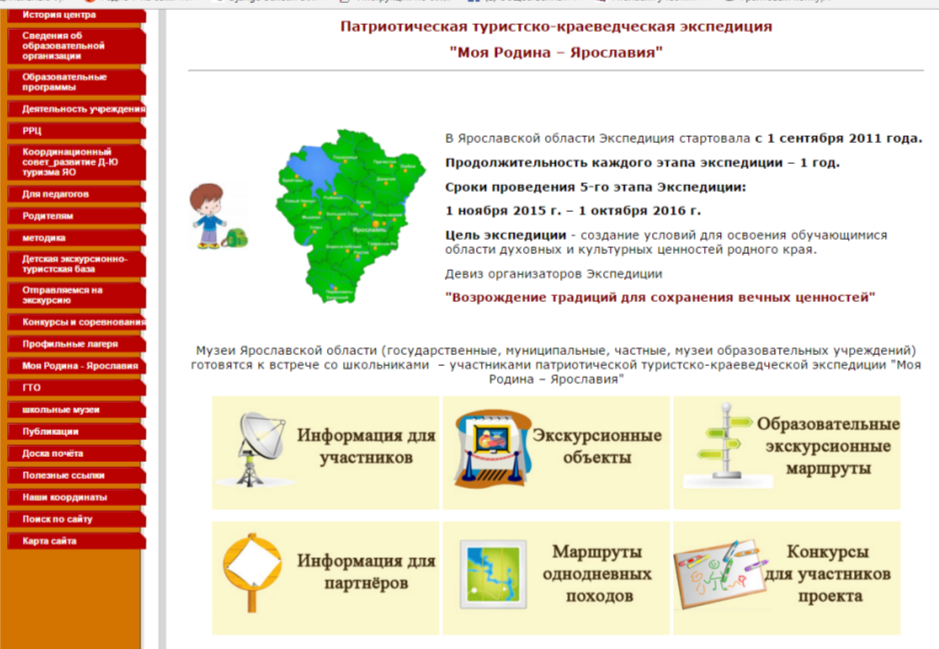 http://turist.edu.yar.ru
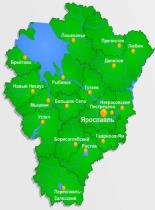 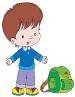 Областная патриотическая туристско-краеведческая экспедиция
«Моя Родина - Ярославия»
Участники экспедиции – дети и подростки в возрасте  8 – 18 лет; участие – личное
Объекты экспедиции:
100 музеев Ярославской области (федеральные, государственные, муниципальные, корпоративные, частные музеи, 43 сертифицированных музея образовательных организаций)
64 маршрута однодневных туристских походов
Субъекты взаимодействия (кооперанты):
Департамент образования ЯО
Департамент культуры ЯО
Агентство по туризму ЯО
Объекты туриндустрии
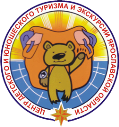 Экскурсионные объекты
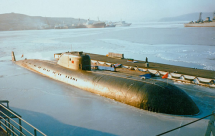 «Никто не забыт. Ничто не забыто»
«Дорогами дружбы»
«Отчизны верные сыны»
«Историко-архитектурные места»
«Природные богатства родного края»
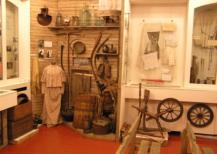 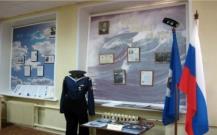 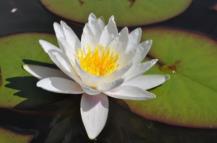 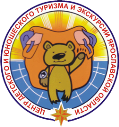 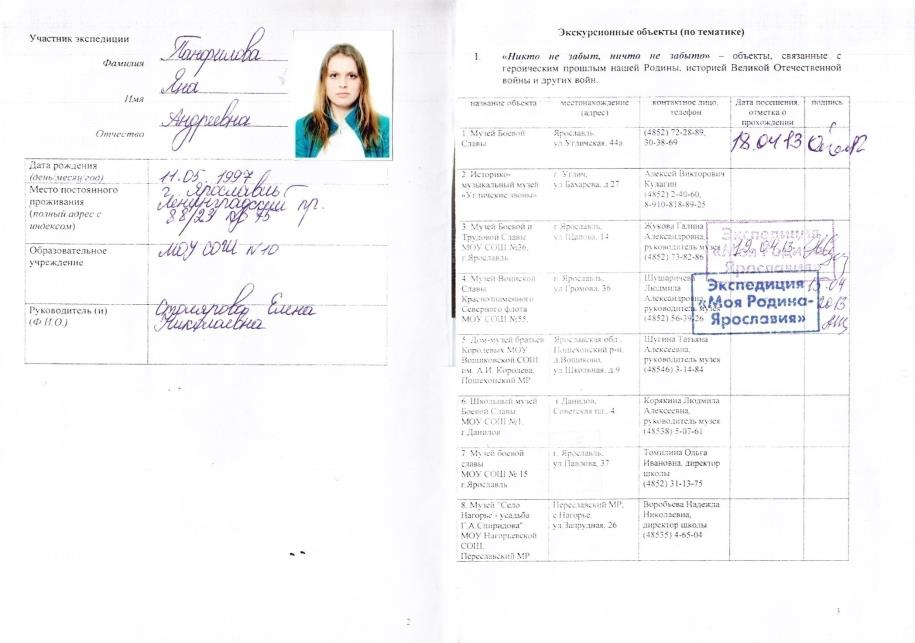 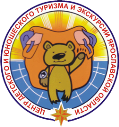 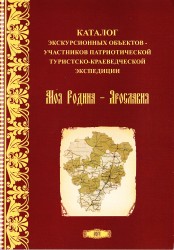 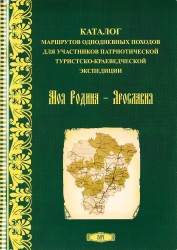 Маршрут однодневного похода – 4 балла
Экскурсионный объект – 1 балл
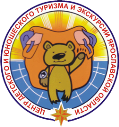 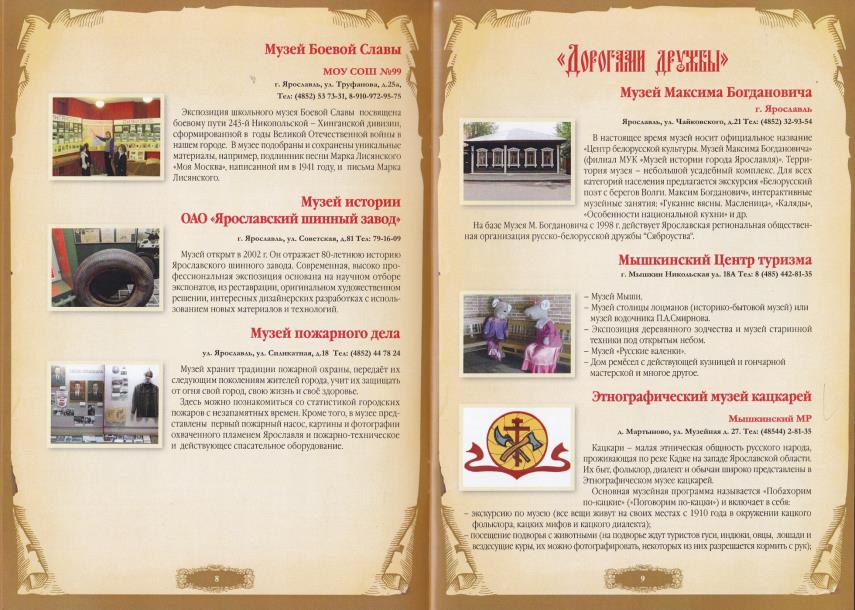 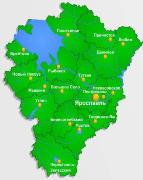 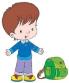 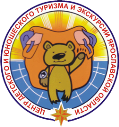 Тематические экскурсионные образовательные маршруты
«Чудеса науки и техники»
«Отчизны верные сыны»
«Этнографический калейдоскоп»
«Природные богатства родного края»
«Ярославль и ярославцы в годы Великой Отечественной войны»
«Ярославский край в истории Руси»
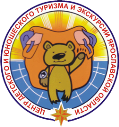 Использование интерактивных форм работы с подростками в музеях
Квест – игра по музеям Боевой Славы
 «Мы помним! Мы гордимся!»
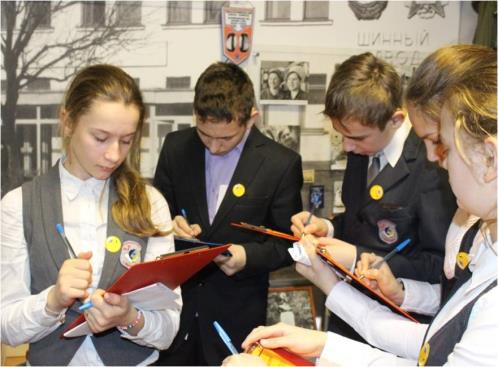 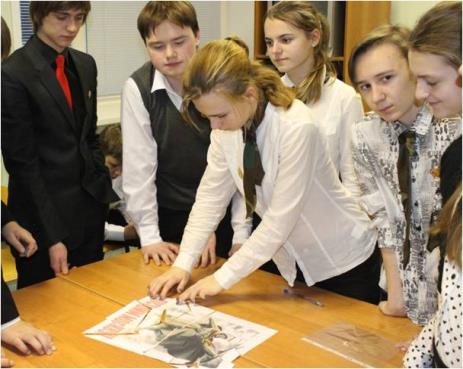 Подведение итогов  экспедиции
Золотой знак – 
		не менее 35 баллов 
Серебряный знак – 
		не менее 25 баллов
Бронзовый знак – 
		не менее 15 баллов
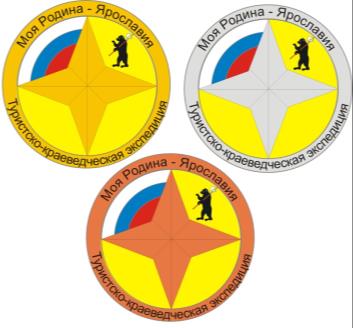 Всероссийский проект
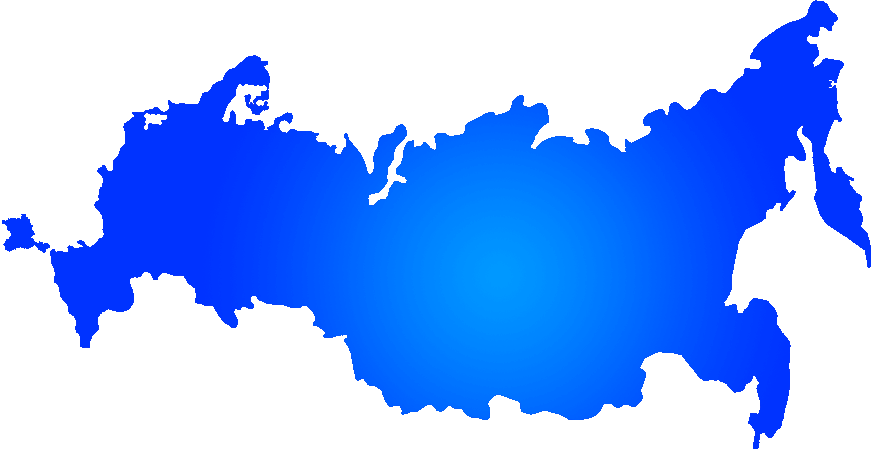 Патриотическая экспедиция
«Моя Родина – РОССИЯ»
http://exprus.edu.yar.ru
Алгоритм участия в проекте
определить регионального координатора проекта
разработать перечень музеев, иных объектов и маршруты однодневных туристских походов, предлагаемых для посещения школьниками
представить координаторам информацию для публикации на сайте проекта
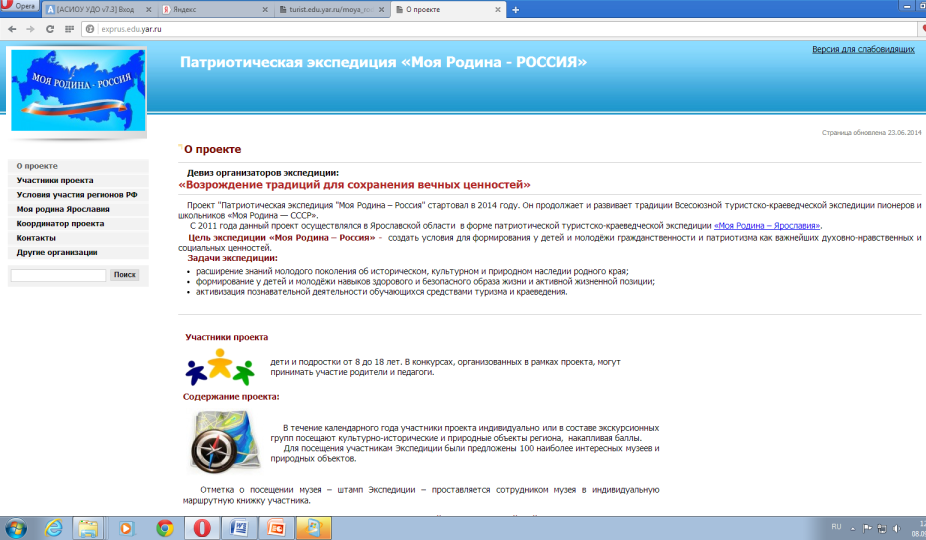 Патриотическая экспедиция
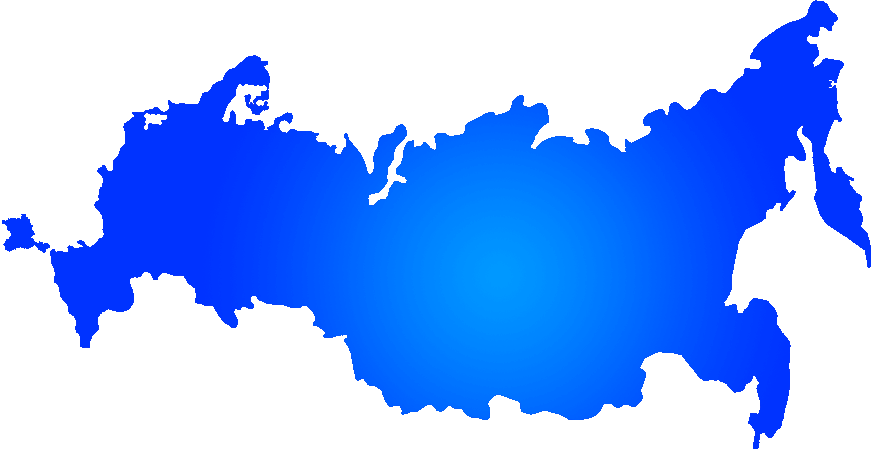 «Моя Родина – РОССИЯ»
Координатор проекта – Государственное образовательное учреждение Ярославской области «Центр детского и юношеского туризма и экскурсий»Тел: (4852) 24-07-69, 24-30-89сайт: http://turist.edu.yar.rue-mail: untur@edu.yar.ru
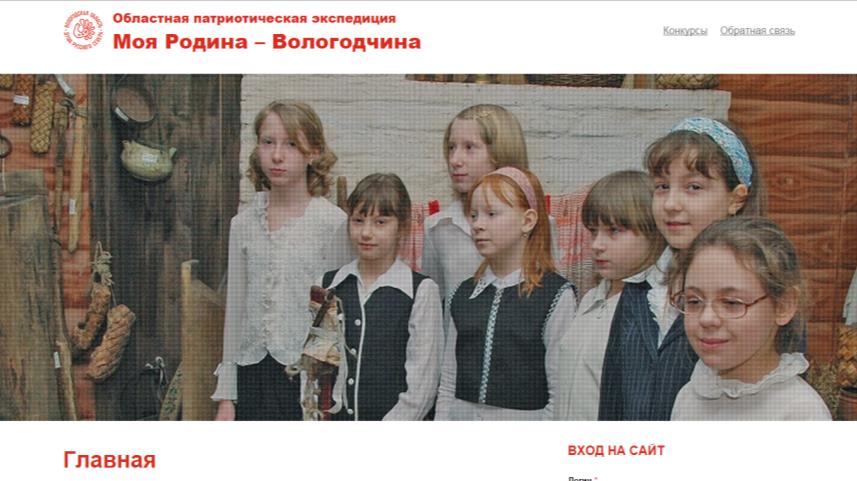 Экспедиция - проект НФО
Добровольность участия детей и подростков в экспедиции
Интегрированность образовательных результатов: 
Результаты, формируемые в рамках изучения истории, географии, МХК, химии, ОРКСЭ и др.
Познавательные и регулятивные УУД
Гражданственность, патриотизм
Доступность входа в проект на любом этапе его реализации
Неограниченный выбор индивидуальных и групповых маршрутов в рамках экспедиции
Широкий спектр творческих заданий для участников проекта
Наличие форм фиксации внеучебных достижений обучающихся – участников проекта
Межведомственный характер экспедиции
Вовлеченность в проект организаций малого бизнеса
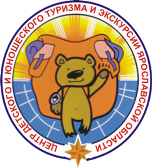 Благодарим за внимание!
ГОУ ДО ЯО  «Центр детского и юношеского туризма и экскурсий»
Сайт: http://turist.edu.yar.ru
E-mail: untur@edu.yar.ru
Тел. (4852) 24-07-69, 24-30-89